Основные параметры реализации проекта «Электронная школа» в сентябре 2012 года
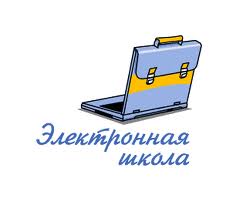 В среднем за сентябрь 2012 года количество зарегистрированных пользователей информационной системы «Электронное образование в Республике Татарстан» составило:
учителей – 40198 человек;
учеников – 385196 человек.
                       
 Объем внешнего Интернет-трафика за сентябрь составил:
Входящего – 6170 (Гб)
Исходящего – 215,23 (Гб).

 В тематике внешнего входящего трафика преобладала Техническая информация.

 Наибольший объем внешнего входящего трафика на одного зарегистрированного пользователя (учителя) в среднем за сентябрь 2012 г. отмечался в Сабинском районе, наименьший – в Алькеевском районе.
Министерство образования и науки  Республики Татарстан
Тематика внешнего входящего Интернет-трафика в сентябре 2012 года, в процентах к объему внешнего трафика
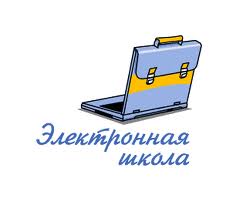 Министерство образования и науки  Республики Татарстан
Количество зарегистрированных пользователей-учителей на конец сентября 2012 года человек
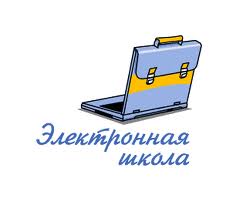 Министерство образования и науки  Республики Татарстан
Количество зарегистрированных пользователей-учителей в г.Казань, на конец сентября 2012 года человек
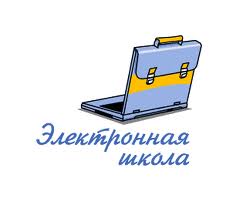 Министерство образования и науки  Республики Татарстан
Количество зарегистрированных пользователей-учеников на конец сентября 2012 года человек
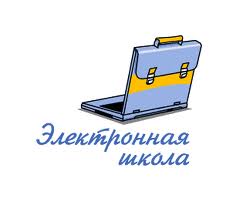 Министерство образования и науки  Республики Татарстан
Количество зарегистрированных пользователей-учеников в г.Казань, на конец сентября 2012 года человек
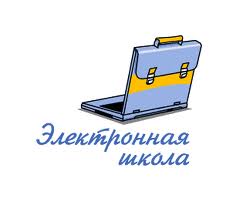 Министерство образования и науки  Республики Татарстан
Среднее входящего трафика на одного 
зарегистрированного пользователя (учителя) в сентябре 2012 года, Мб
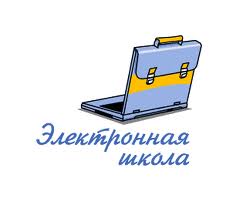 Министерство образования и науки  Республики Татарстан
[Speaker Notes: 202,8]
Среднее входящего трафика на одного 
зарегистрированного пользователя (учителя) в сентябре 2012 года, Мб
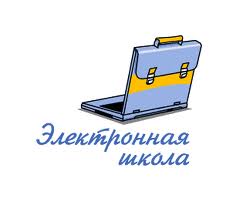 Министерство образования и науки  Республики Татарстан